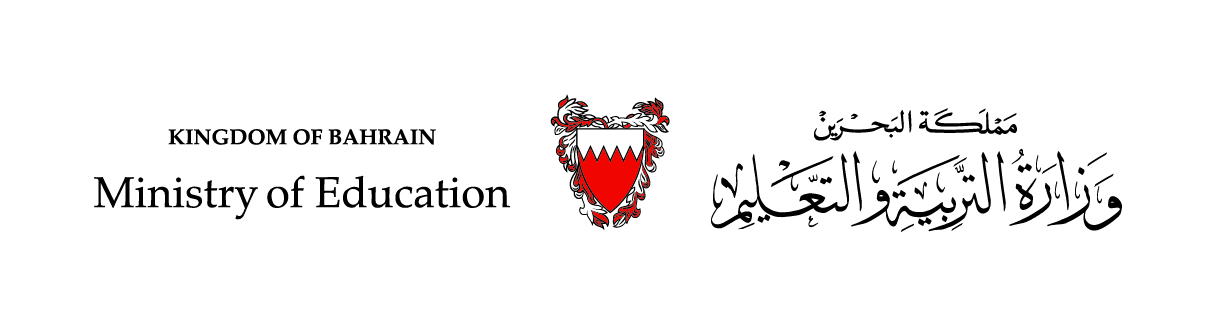 رياضيات الصف الثالث الابتدائي – الجزء الأول
(2 – 7): جمع الأعداد الكبيرة

(صفحة 57)
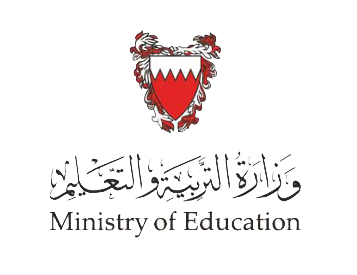 سنتعلّمُ في هذا الدرس
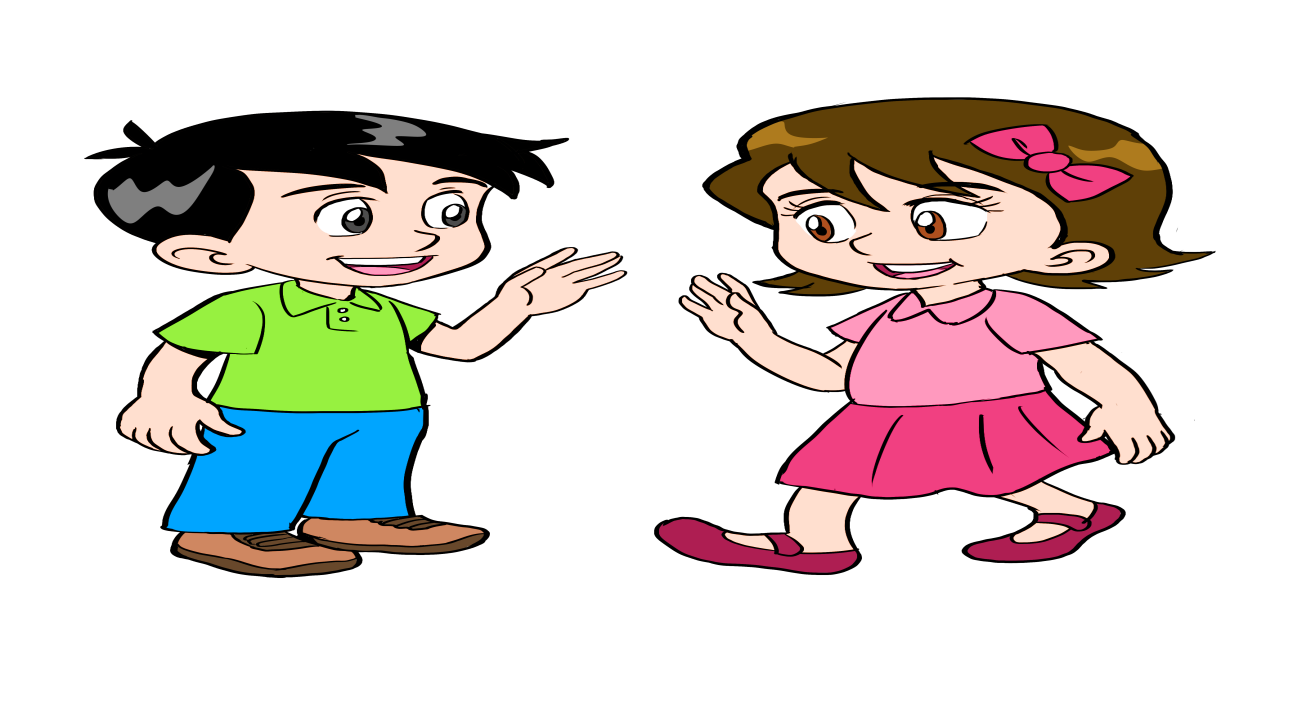 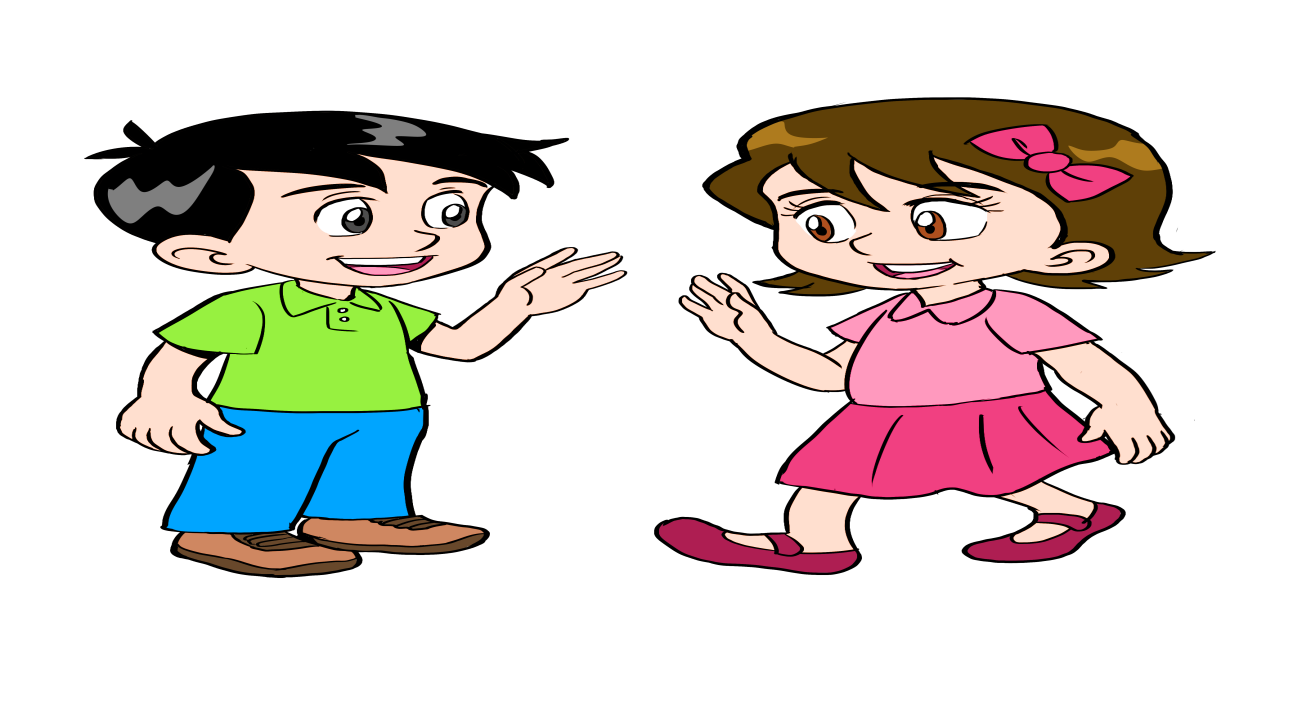 جمع أعداد مكونة من ثلاثة أو أربعة أرقام مع إعادة التجميع
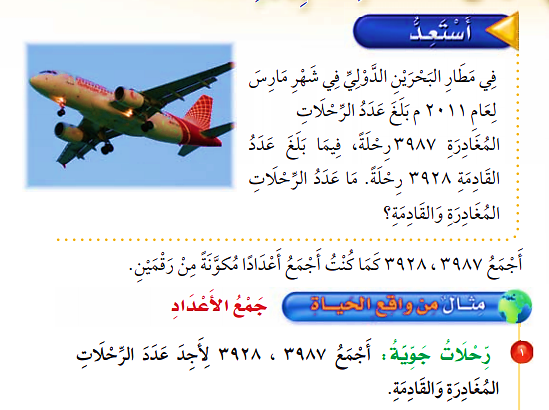 في مطار البحرين الدولي في شهر مارس لعام 2011 بلغ عدد الرحلات المغادرة 3987 رحلة, فيما بلغ عدد الرحلات القادمة 3928 رحلة. ما عدد الرحلات المغادرة و القادمة؟
أجمع 3987  ,  3928 كما كنت أجمع أعداد مكونةمن رقمين
أجمع 3987  ,  3928 لأجد عدد الرحلات المغادرة و القادمة
الخطوة  2:   أجمع العشرات
الخطوة  1:   أجمع الآحاد
1
1
    7  8  9  3  
+  8  2  9  3
1
    7  8  9  3  
+  8  2  9  3
1 عشرات  +  8 عشرات +  2 عشرات = 11عشرات
7 آحاد  +  8 آحاد  =  15 آحادًا
5
1
5
أعيد تجميع 11 عشرات إلى 1 عشرات و 1 مئة
أعيد تجميع 15 آحاد إلى 1 عشرات  و 5 آحاد
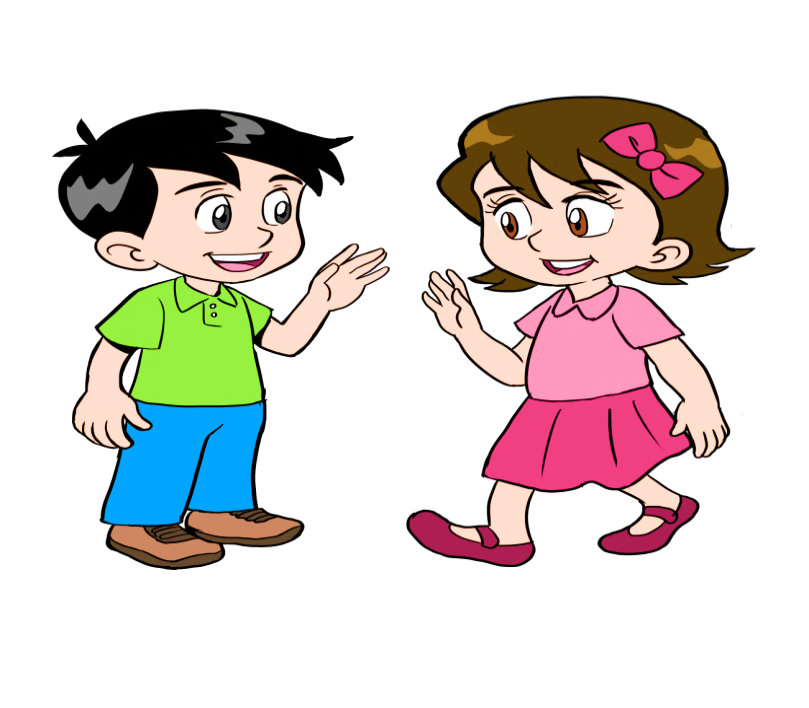 الخطوة  4:   أجمع الألوف
الخطوة  3:   أجمع المئات
1
1
1
1
    7  8  9  3  
+  8  2  9  3
1
1
    7  8  9  3  
+  8  2  9  3
1 مئة +  9 مئات  +  9 مئات  =  19 مئة
أسْتَعِدُ
1 ألف + 3 آلاف  + 3 آلاف =  7 آلاف
7
9
1
5
9
1
5
أعيد تجميع 19 مئة إلى   9 مئات و 1 ألف
إذن, 7915 هي عدد الرحلات المغادرة و القادمة من مطار البحرين الدولي في شهر مارس عام 2011م.
وزارة التربية والتعليم – 2020م                                                                                                           جمع الأعداد الكبيرة - الصف الثالث الابتدائي
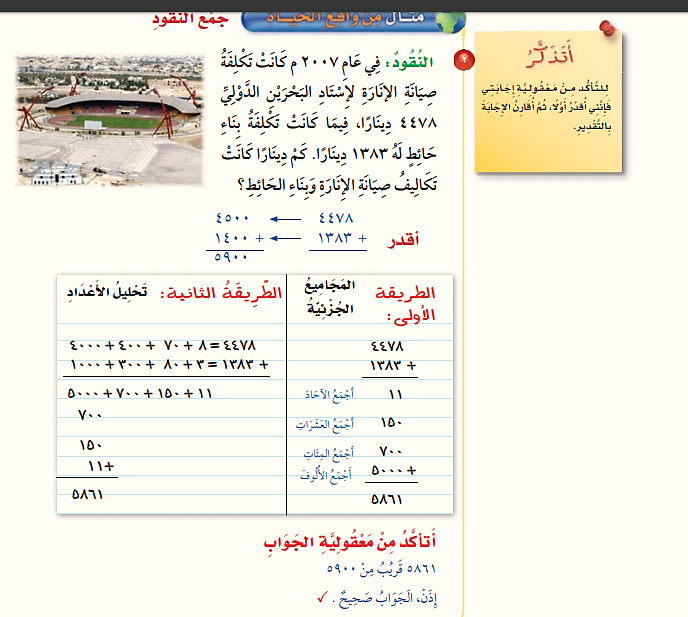 في عام 2007م كانت تكلفة صيانة الإنارة لإستاد البحرين الدولي 4478 دينارًا, فيما كانت تكلفة بناء حائط له 1383 دينارًا . كم دينارًا كانت تكاليف صيانة الإنارة و بناء الحائط؟
أتذكر
للتأكد من معقولية إجاباتي فإنني أقدر أولًا , ثم أقارن الإجابة بالتقدير
0  0  5  4  
+  0  0  4  1
8  7  4  4  
+  3  8  3  1
أقدر
0  0  9  5
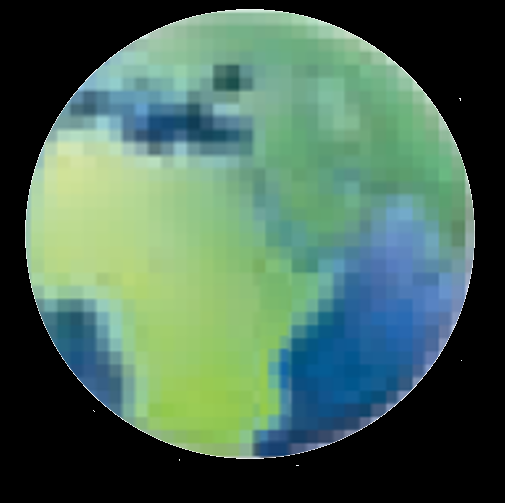 الطريقة الثانية: تحليل الأعداد
الطريقة الأولى: المجاميع الجزئية
4478  = 8 + 70 + 400 + 4000
0  5  1  
+     1  1
8  7  4  4  
+  3  8  3  1
0  0  7  
+  0  0  0  5
+
1383   = 3 + 80 + 300 + 1000
11  أجمع الآحاد ((8 + 3 ))
11 + 150 + 700 + 5000
أتأكد من معقولية الجواب
5861 قريب من 5900
إذن , الجواب صحيح
150  أجمع العشرات ((70 + 80))
700
أجمع المئات
أجمع الألوف
1  6 8  5
5861
مِن واقِعِ الحَياةِ
مثالٌ
وزارة التربية والتعليم – 2020م                                                                                                           جمع الأعداد الكبيرة - الصف الثالث الابتدائي
الزمن: دقيقة
أجد ناتج الجمع , و أتأكد من معقولية الجواب.
أجب عن التدريب في ورقة خارجية و تأكد من الإجابة.
الحل
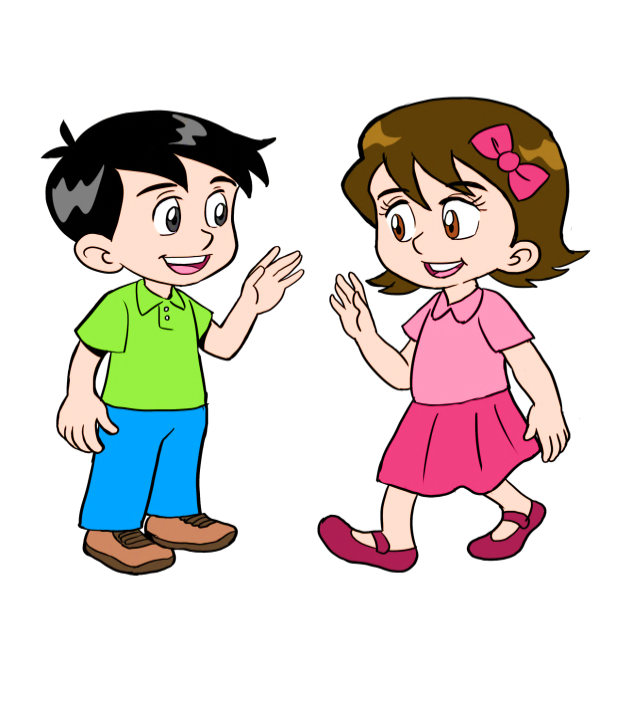 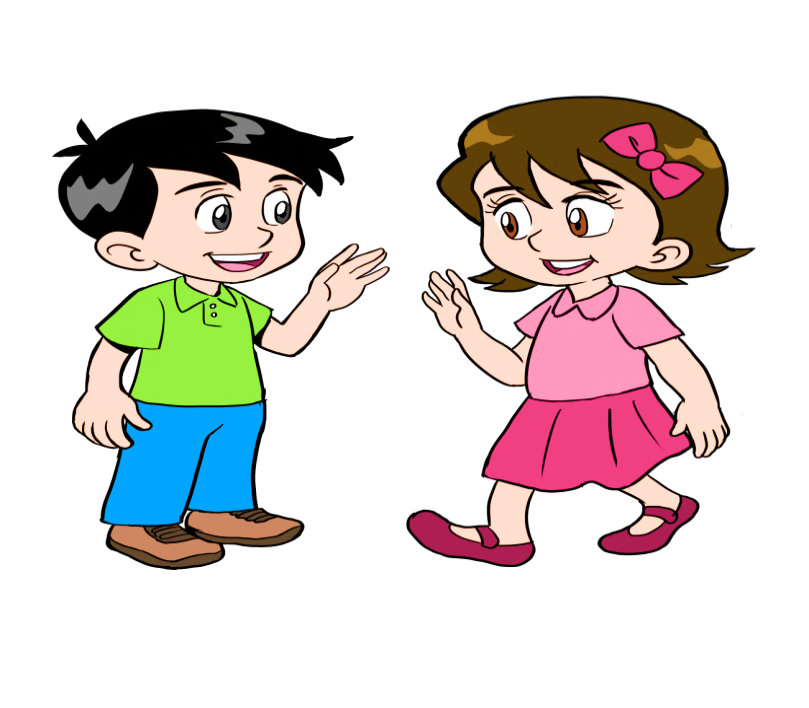 4  3  2  4  
+ 0  0  5
5  4  3  3  
+ 4  5  6
4  3  7  4
9  9 9  3
تدريب
وزارة التربية والتعليم – 2020م                                                                                                           جمع الأعداد الكبيرة - الصف الثالث الابتدائي
الزمن: دقيقة
أجد ناتج الجمع , و أتأكد من معقولية الجواب .
أجب عن التدريب في ورقة خارجية و تأكد من الإجابة.
الحل
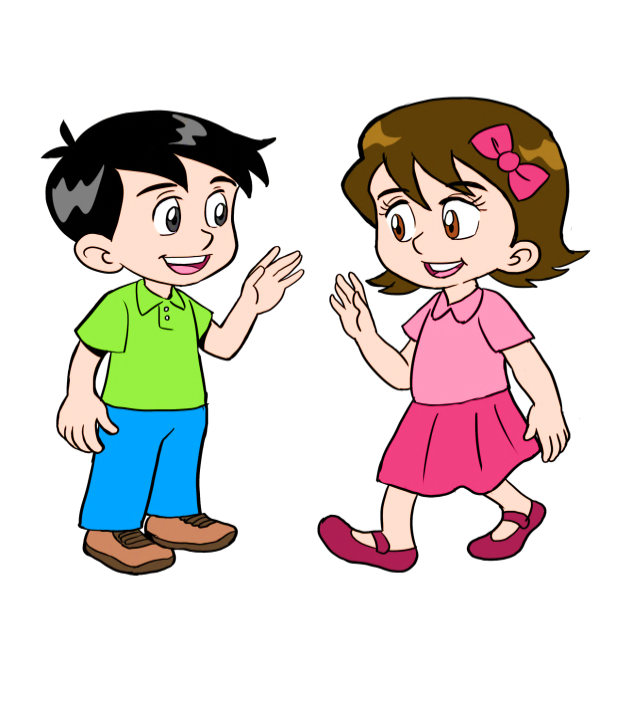 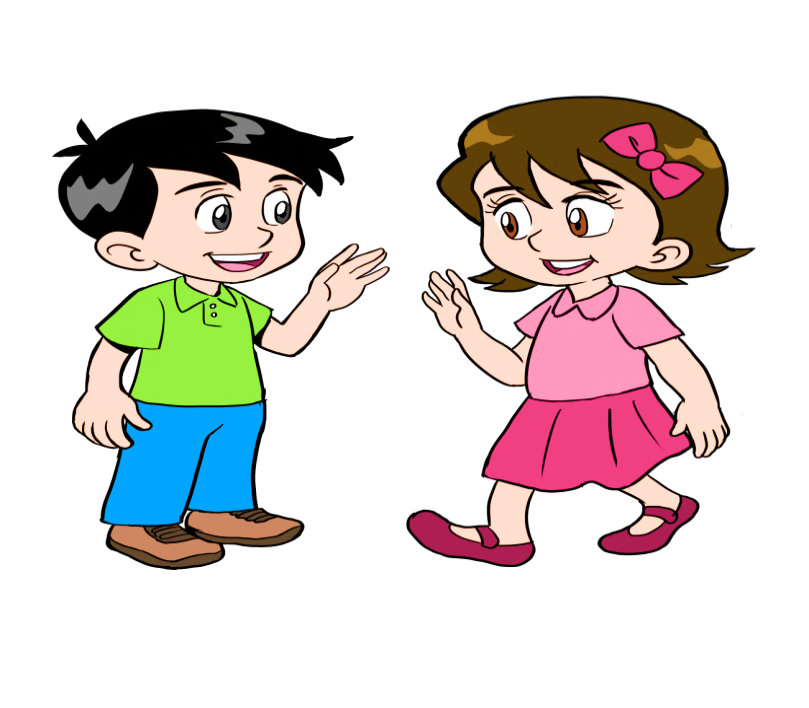 8 7 6 + 9 8 7 4 =
7 6 4 5
تدريب
وزارة التربية والتعليم – 2020م                                                                                                           جمع الأعداد الكبيرة - الصف الثالث الابتدائي
الزمن: دقيقة
إذا كان ثمن سيارة جاسم 7680 دينارًا، وثمن سيارة زينب 1430 دينارًا، فكم دينارًا ثمن السيارتين؟
أجب عن التدريب في ورقة خارجية و تأكد من الإجابة.
الحل
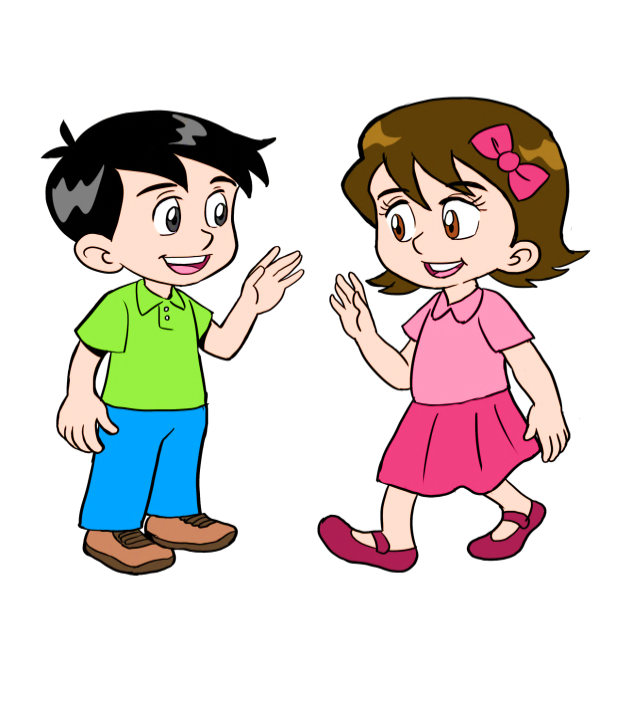 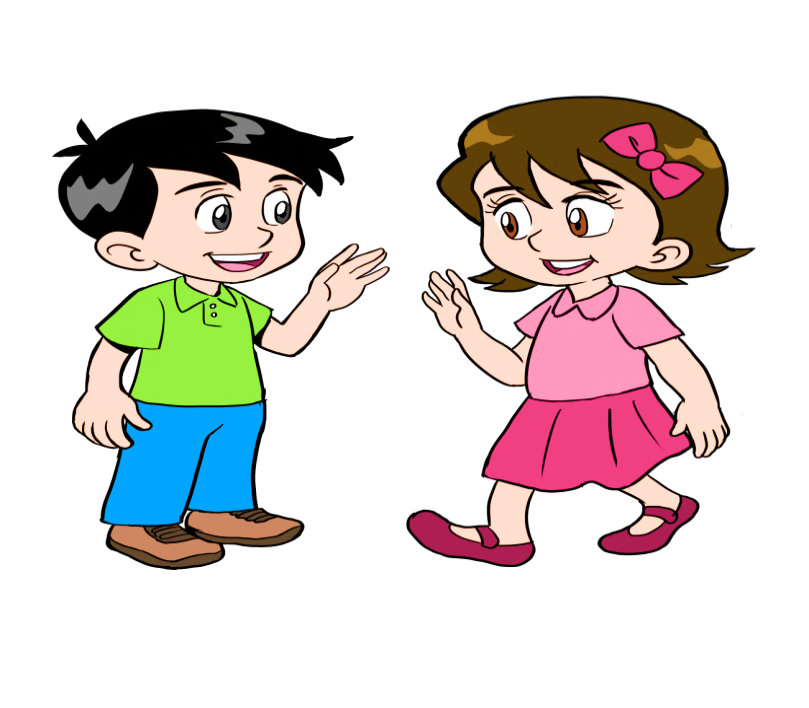 9110
7680 + 1430 =
تدريب
وزارة التربية والتعليم – 2020م                                                                                                           جمع الأعداد الكبيرة - الصف الثالث الابتدائي
تعلمنا اليوم

جمع أعداد مكونة من ثلاثة أو أربعة أرقام مع إعادةالتجميع
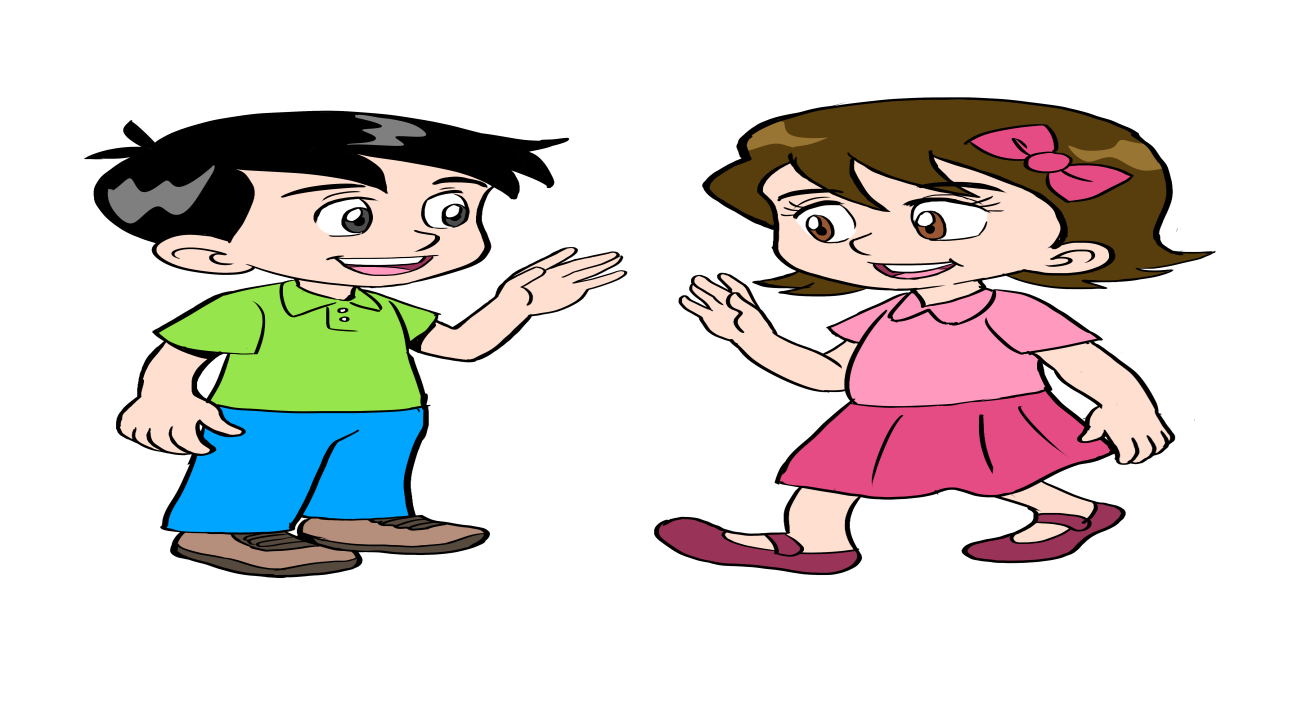 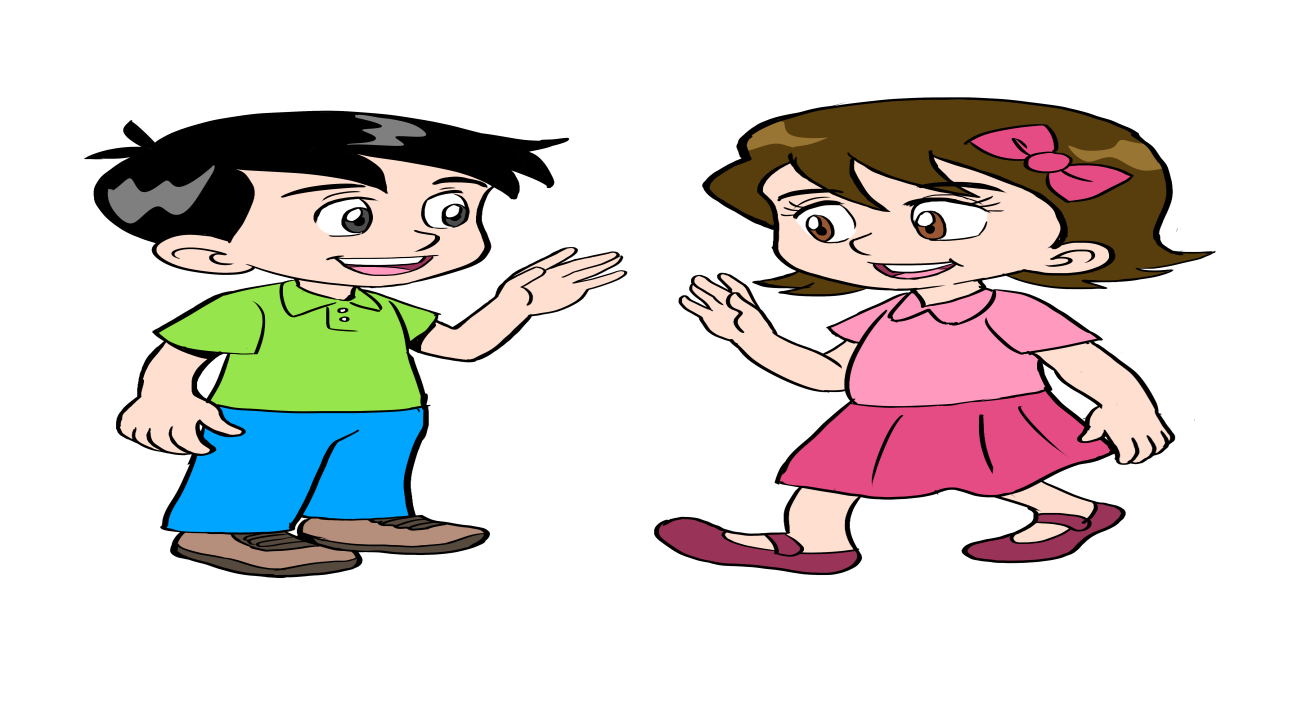 هل تذكر لي يا أخي،
 ماذا تعلمنا اليوم؟
وزارة التربية والتعليم – 2020م                                                                                                           جمع الأعداد الكبيرة - الصف الثالث الابتدائي
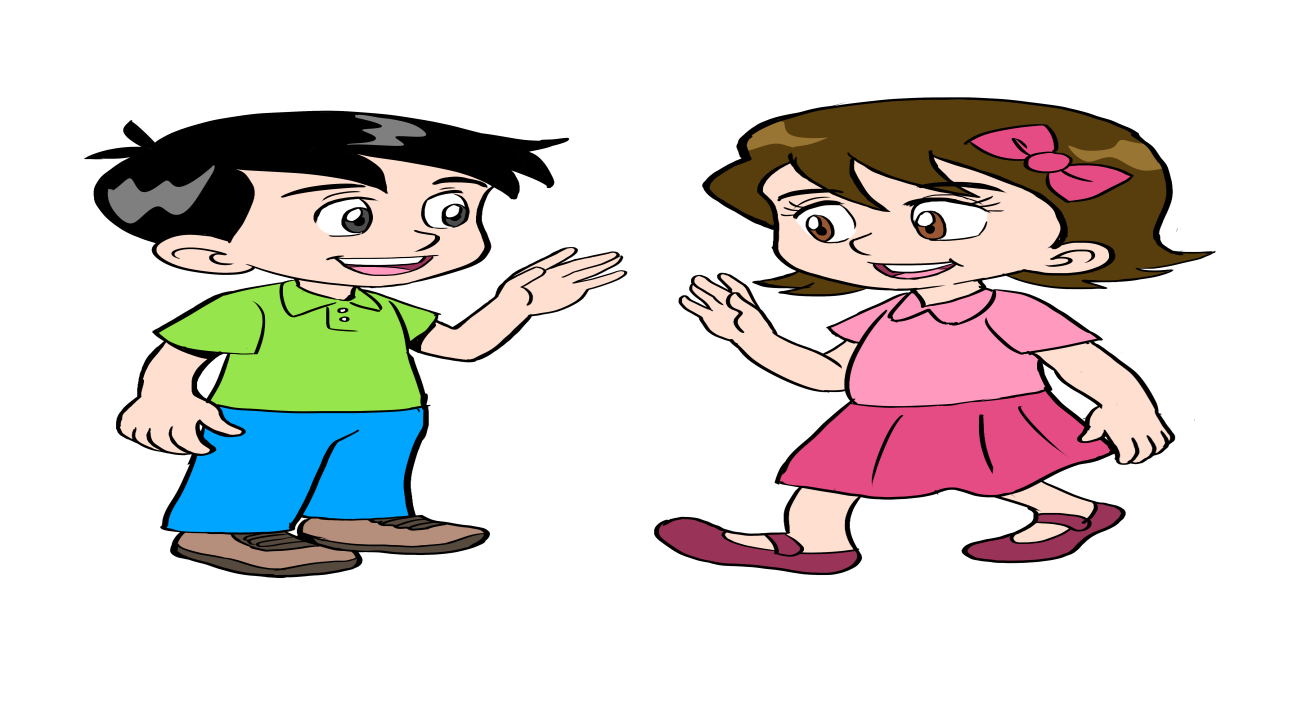 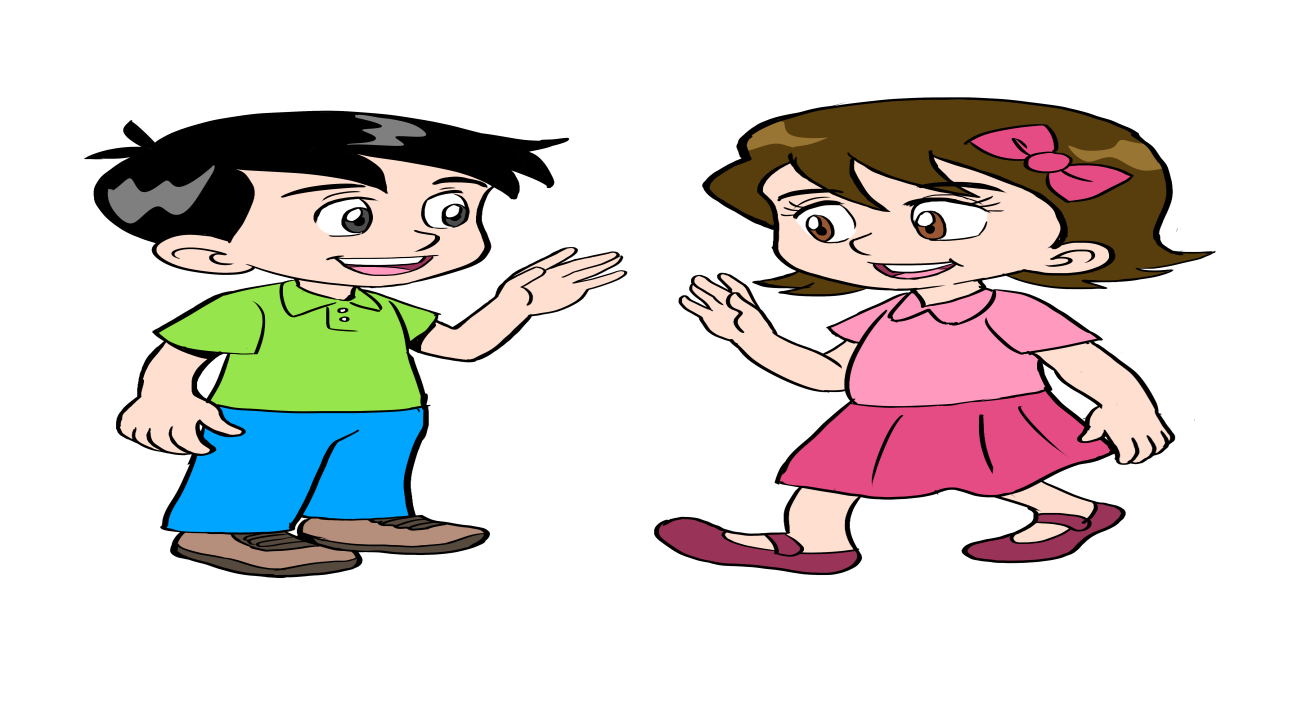 عزيزي الطالب عزيزتي الطالبة

 لمزيد من الاستفادة يمكنك الرجوع لكتاب الطالب 

لحل تمارين الدرس صفحة 58
وزارة التربية والتعليم – 2020م                                                                                                           جمع الأعداد الكبيرة - الصف الثالث الابتدائي
انتهى الدرس
وزارة التربية والتعليم – 2020م                                                                                                           جمع الأعداد الكبيرة - الصف الثالث الابتدائي